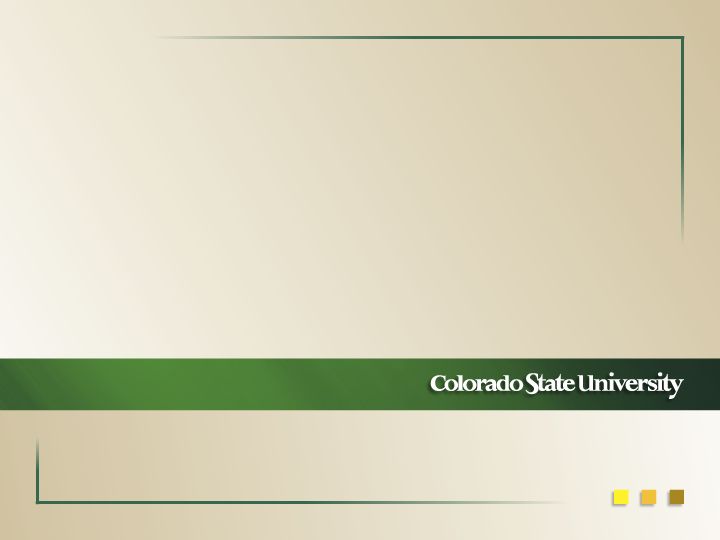 ERHS 561
Emergency Response
Alexander Brandl
Environmental and Radiological Health Sciences
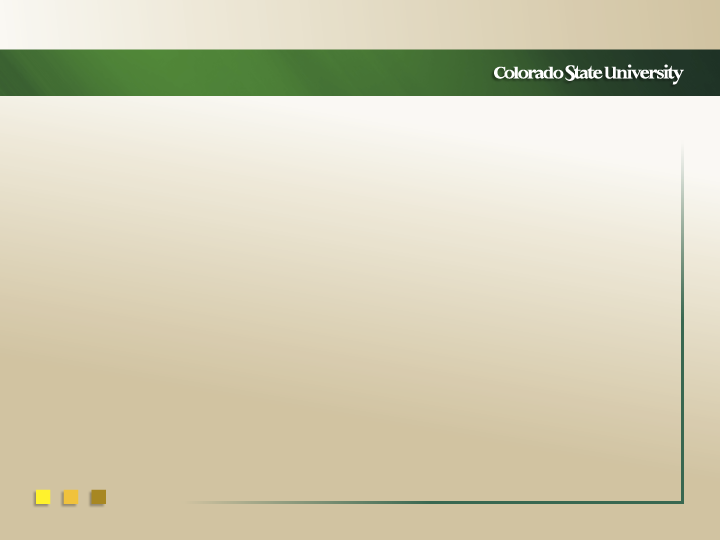 Emergency
IAEA definition
 non-routine situation or event
 necessitates prompt action
 to mitigate a hazard or adverse 	consequences
 for human health and safety, quality of 	life, property, or the environment
 nuclear and radiological
 includes mitigation of effects of a 	perceived hazard
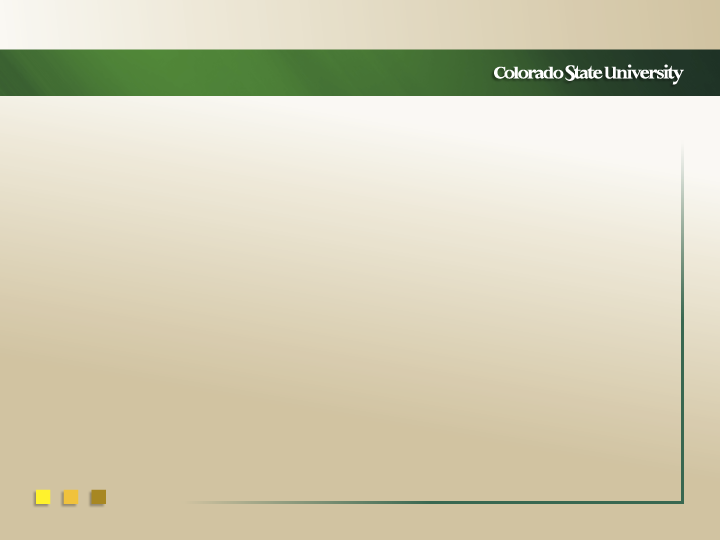 Preparedness / Response
Emergency preparedness
 capability to take actions
 will effectively mitigate the consequences of an 	emergency
 Emergency response
 performance of actions
 mitigate the consequences of an emergency
 basis for resumption of normal social and economic 	activity
 Emergency plan
 objectives, policy, and concept of operations for 	emergency response
 structure, authorities, and responsibilities for a 	systematic, coordinated, and effective response
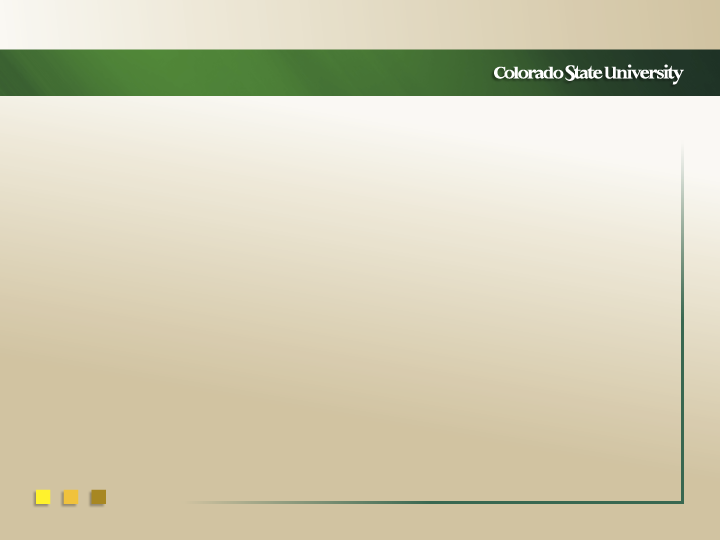 Preparedness Goals
Emergency preparedness
 helps to build confidence that emergency 	response
 managed
 controlled
 coordinated effectively
 Goals
 ensure arrangements are in place
 response to be timely, managed, 	controlled, coordinated, and effective
 local, regional, national, and international
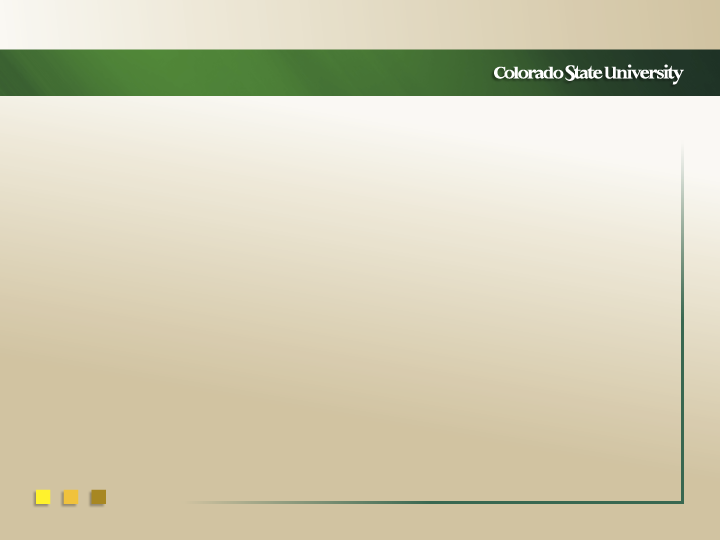 Response Goals
Goals
 regain control of the situation
 prevent or mitigate consequences at the scene
 prevent deterministic health effects
 first aid and treatment of radiation injuries
 prevent, to the extent practicable, stochastic health 	effects in the population
 prevent, to the extent practicable, non-radiological 	effects on individuals or in the population
 protect, to the extent practicable, property and 	environment
 prepare, to the extent practicable, resumption of 	normal social and economic activity
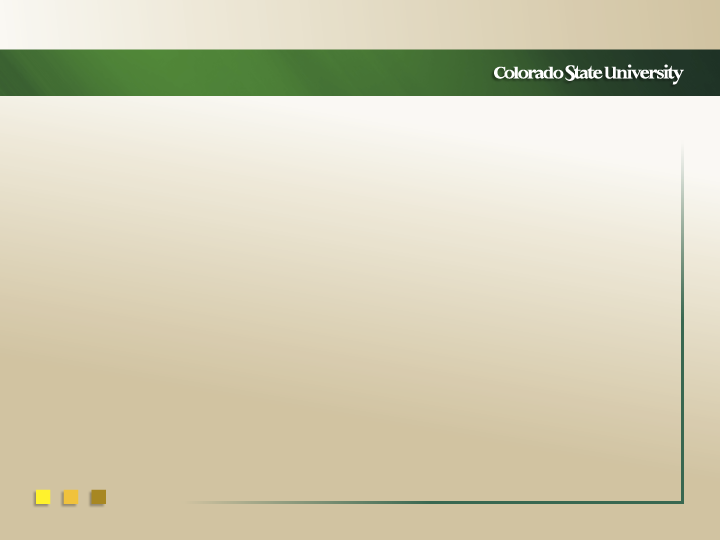 Organizations
National coordinating authority
 responsibility for coordination
 nuclear or radiological and conventional 	response
 Response organizations
 implementation of coordinated 	arrangements
 Regulatory body
 oversight for implementation of coordinated 	arrangements at the operator
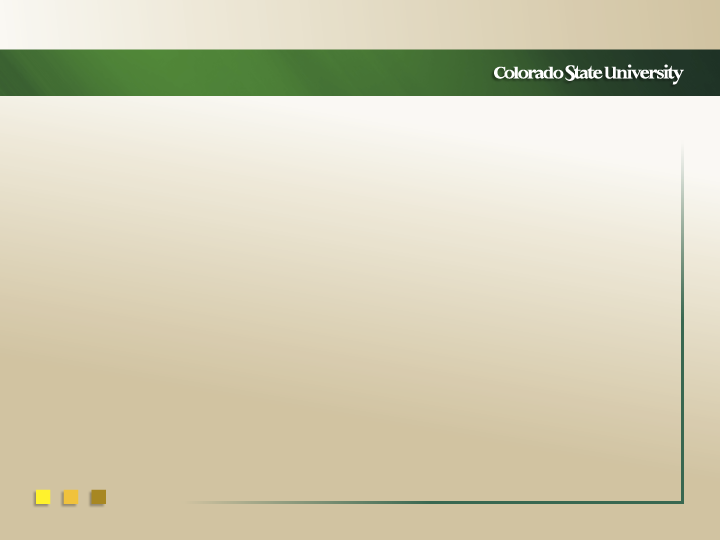 Timely Response
Emergency situation
 time is short
 decision making
 implementing an effective strategy for 	response
 management system
 pre-arranged
 tested
 compatible
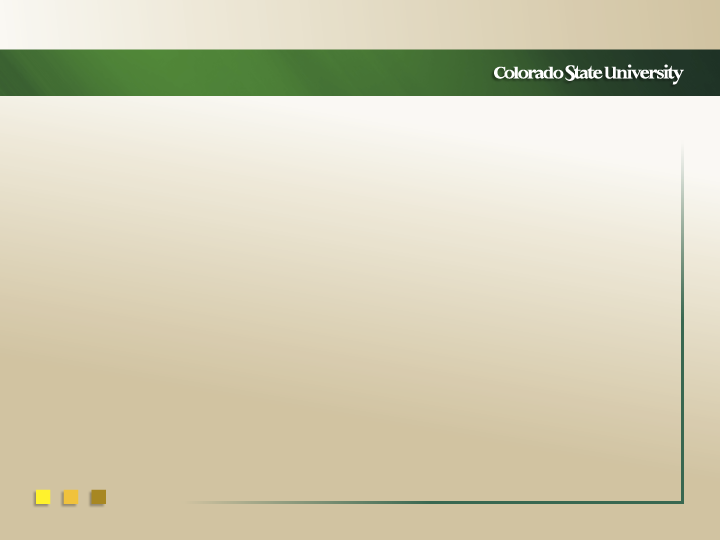 Threat Assessment
Safety analysis
 identify all sources of exposure
 evaluate radiation doses that could be 	received by workers and the public
 potential effects on the environment
 examine event sequences that could 	lead to emergencies
 basis for emergency preparedness 	and response
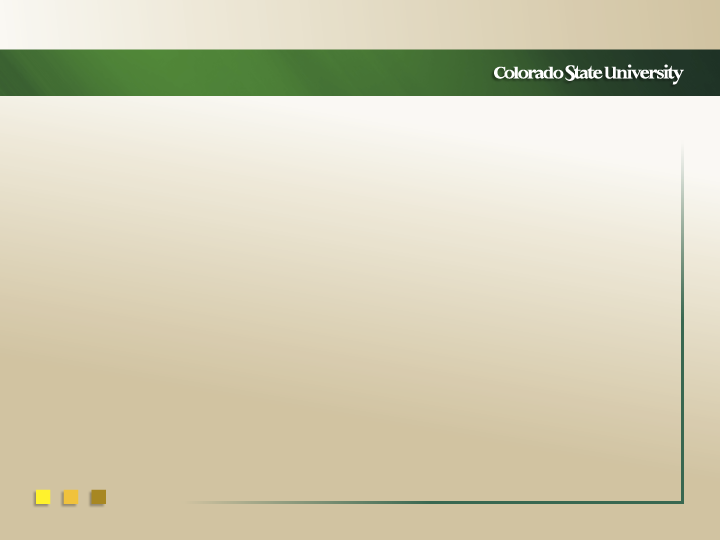 Emergency Scenarios
Types of event associated with radiological 	emergencies
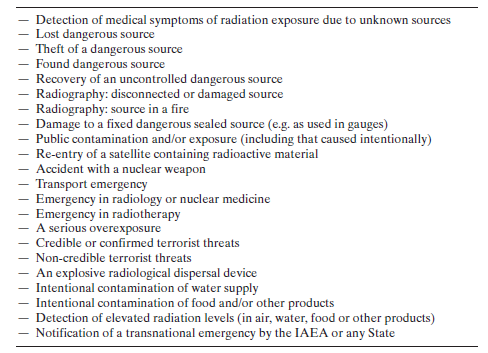 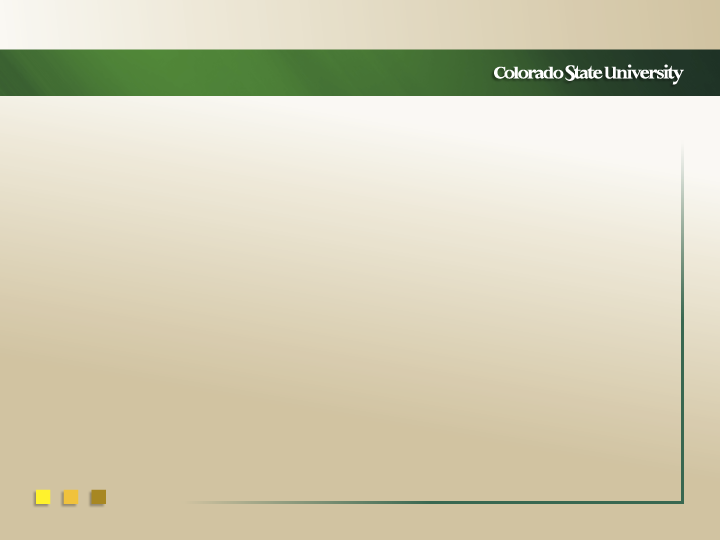 Emergency Classification
International Nuclear and Radiological Event Scale 	(INES)
 tool for communication to the public
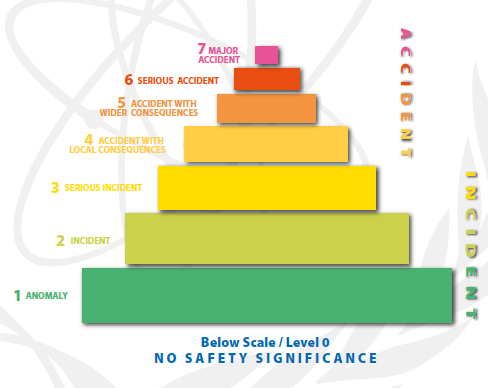 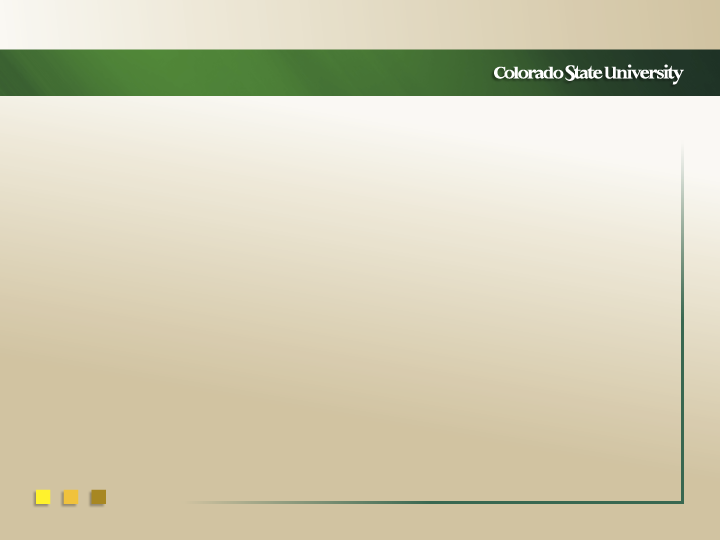 INES
Levels 0 - 3
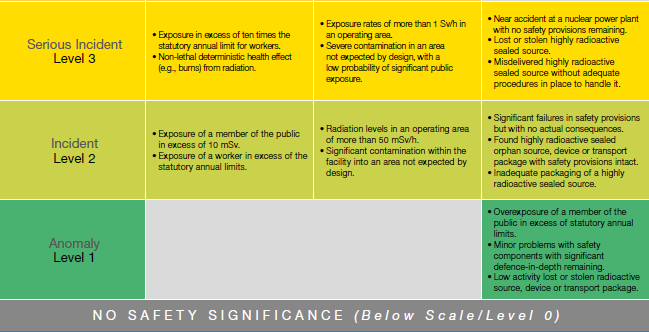 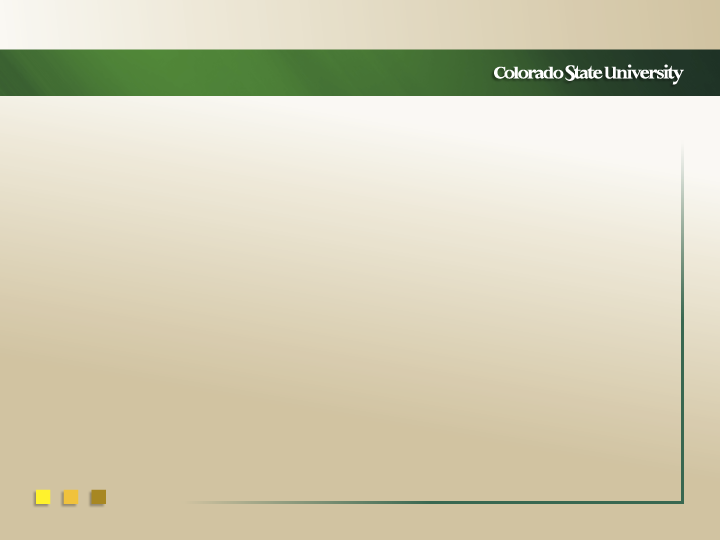 INES (II)
Levels 4 - 7
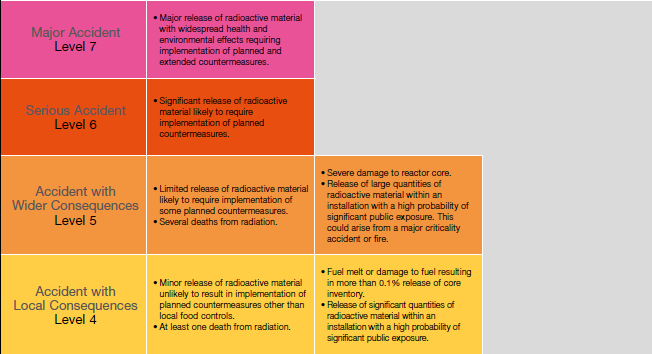 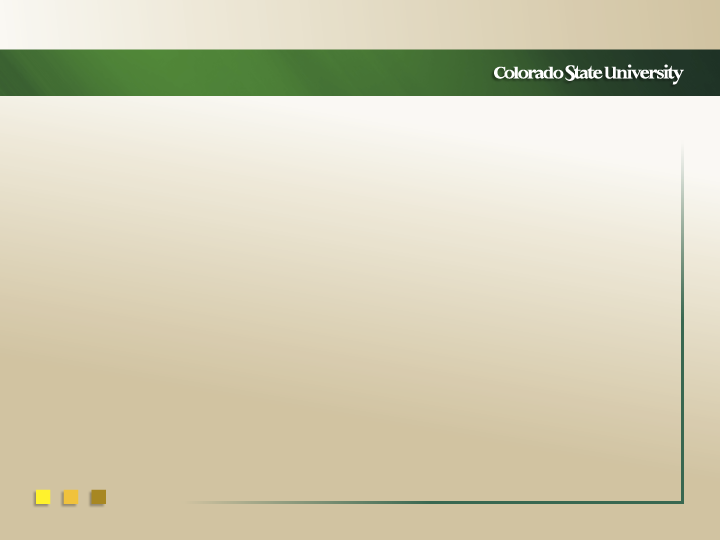 Incidents
Examples at nuclear facilities
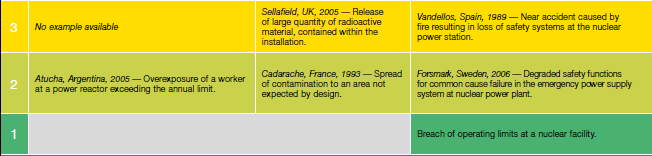 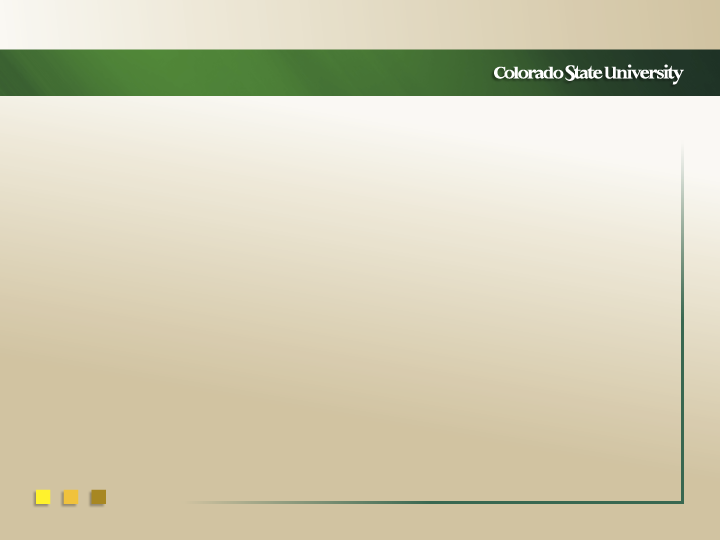 Accidents
Examples at nuclear facilities
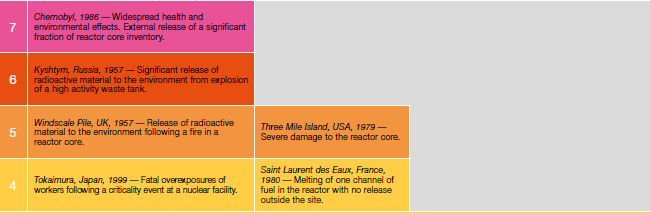 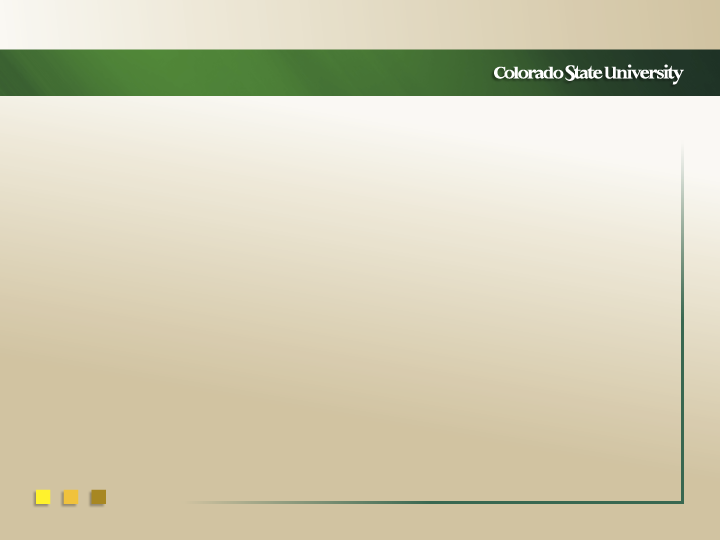 Incidents (II)
Examples with radiological sources
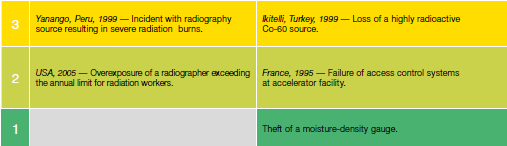 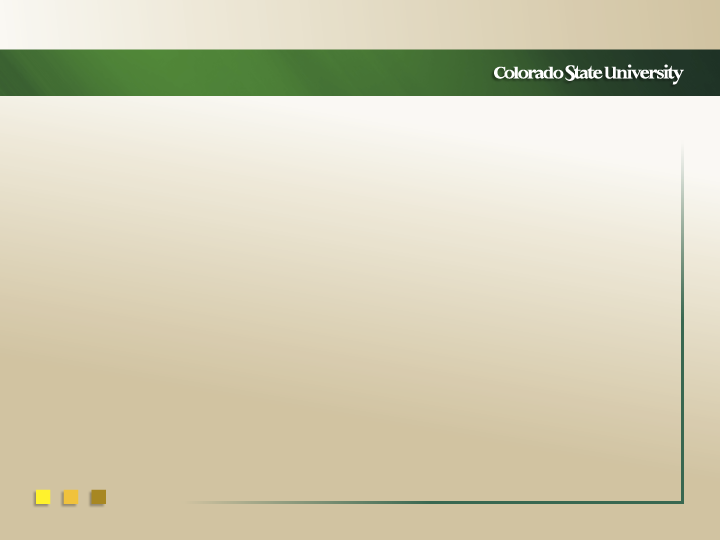 Accidents (II)
Examples with radiological sources
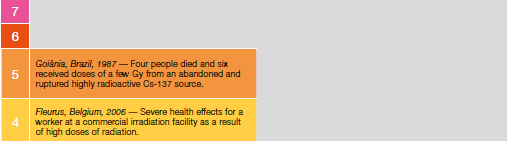 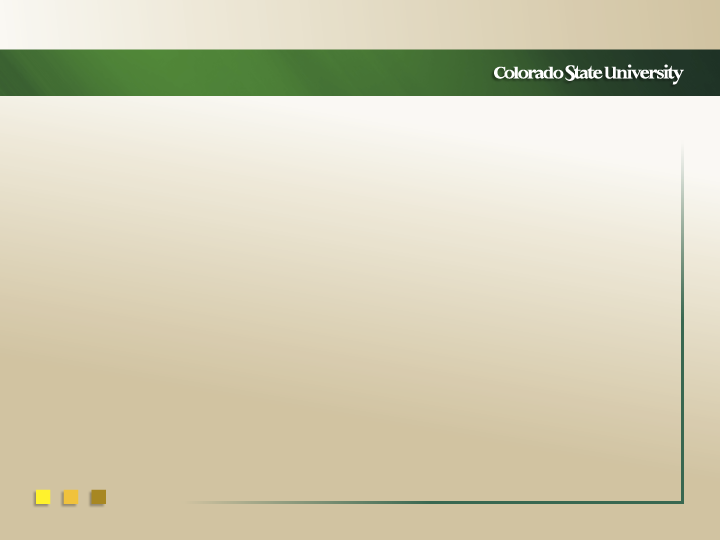 Functional Requirements
On-site emergency response prompt and 	without impairing continuing operational 	safety functions
 Off-site emergency response effectively 	managed and coordinated with on-site 	response
 Coordination between all responding 	organizations
 Information necessary for decision making 	appraised throughout the emergency
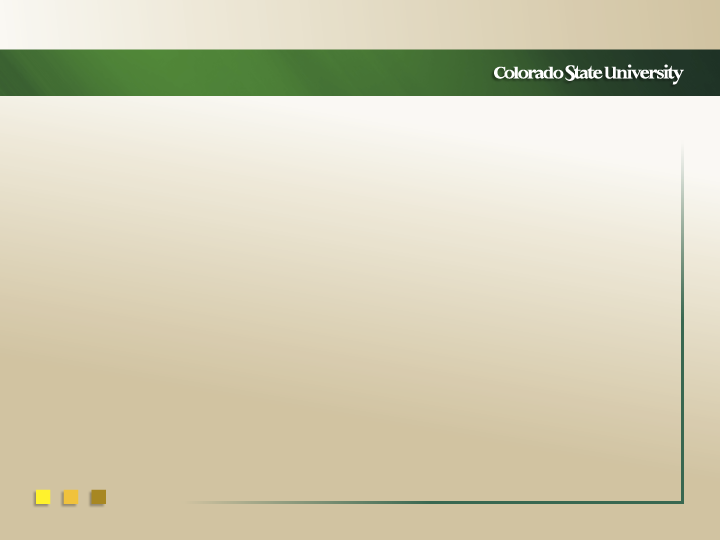 Command and Control
Arrangement for command and control system
 coordination of activities
 development of strategies
 resolution of disputes
 between response organizations
 functions
 responsibilities
 authorities
 allocation of resources
 priorities
 information regarding resource needs
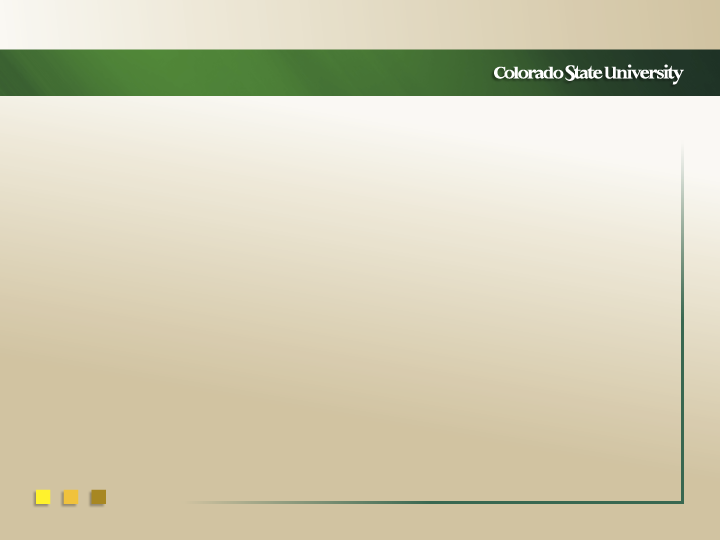 Notification
Operator
 identification of emergency class
 notification of off-site notification point
 Off-site notification point
 off-site response organizations
 Chain of Command
 county, state, national organizations
 international notification
 IAEA
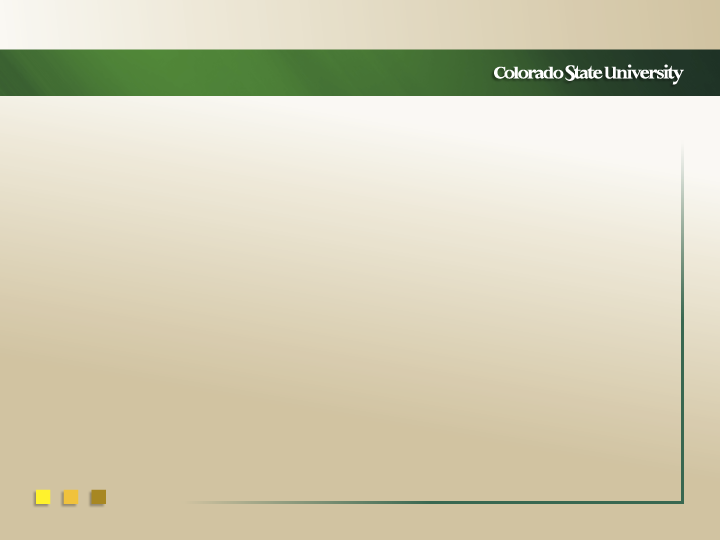 Intervention
Urgent protective actions
 pre-set intervention levels
 individual or collective dose to be averted
 radiological and non-radiological health risks
 financial and social costs and benefits 	associated with interventions
 First responders
 immediate threat to life
 no delay of actions to save human life or 	prevent serious injury
 Off-site emergency zones
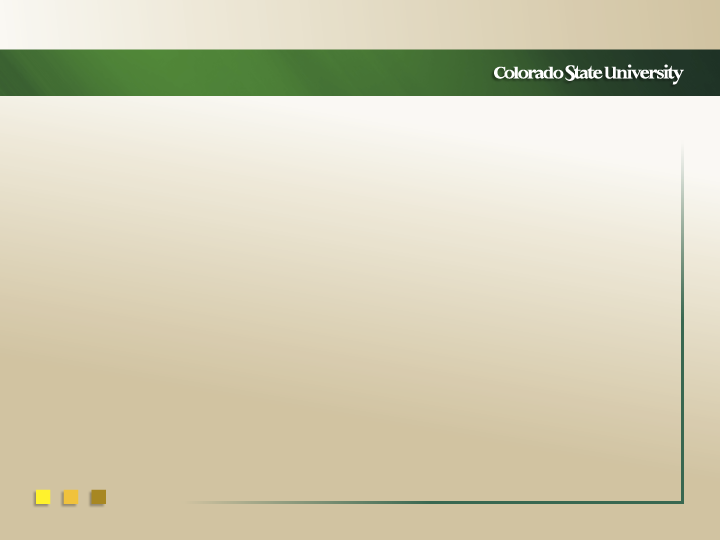 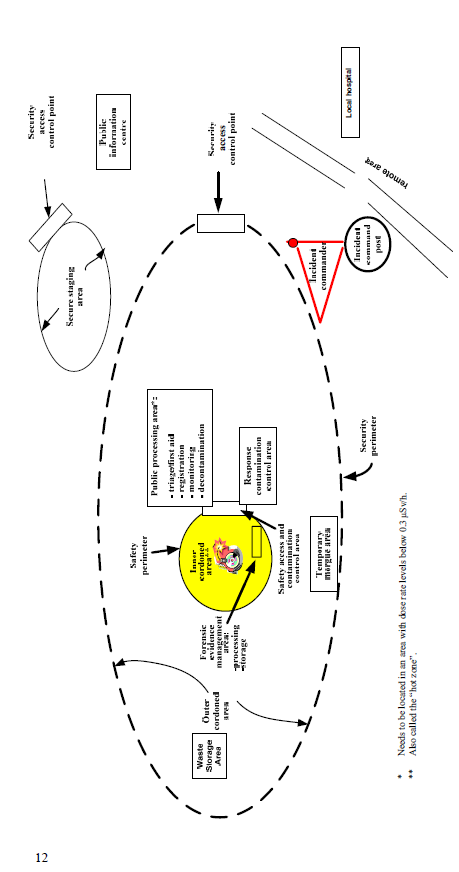 Intervention (II)
Areas established for first responders
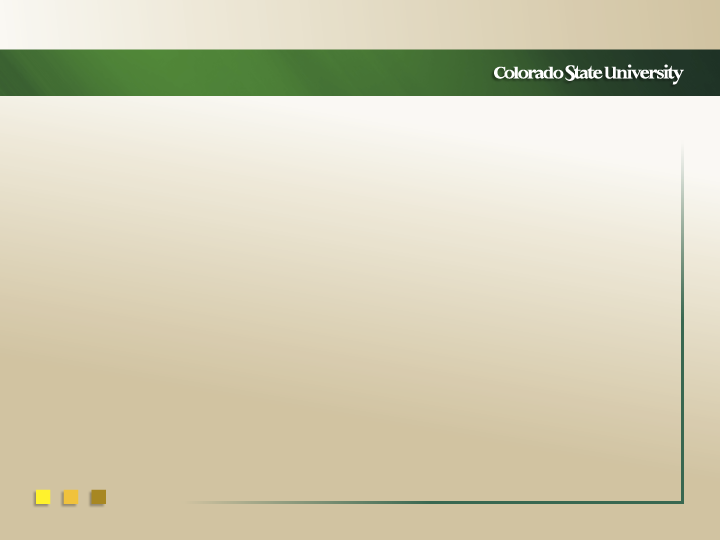 Intervention (III)
Intervention actions
 protection of emergency workers
 alerting permanent, transient, and special 	population groups
 urgent protective actions
 shelter
 evacuation
 prophylactic medication
 protection of water and food supplies
 restrictions on farming, ranching, self-supply
 traffic control: air, water, road, and rail
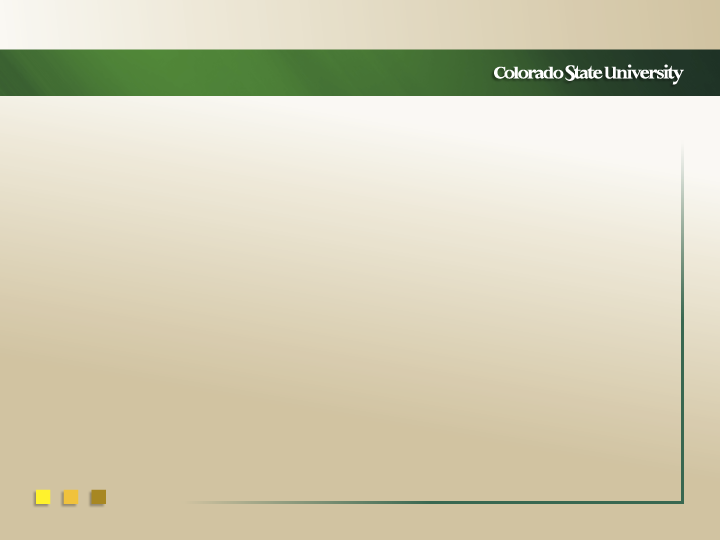 Emergency Plan
Allocation of responsibilities
 Identification of the various operating and other 	conditions which could require intervention
 Intervention levels, for the relevant protective 	actions
 Procedures and lines of communication with 	response organizations (fire fighting, medical, 	police, regulatory authorities, etc.)
 Description of methodology and instrumentation for 	assessing consequences
 Description of public information arrangements
 Criteria for terminating protective actions
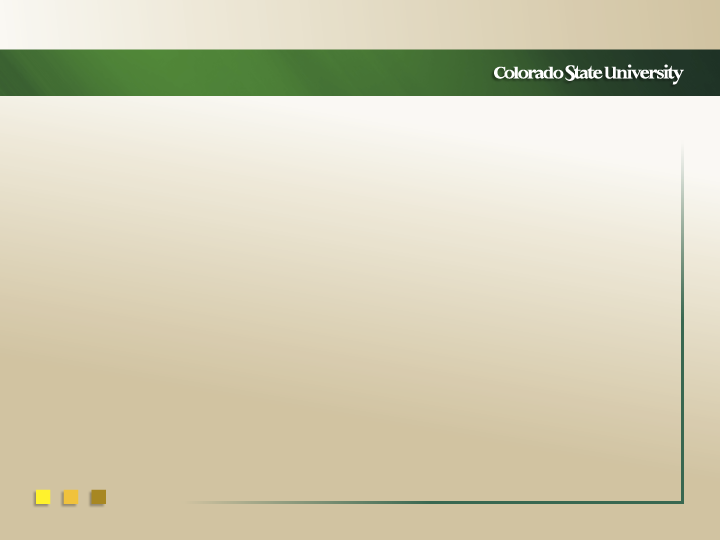 Emergency Plan (II)
Suggested radius for inner cordoned area
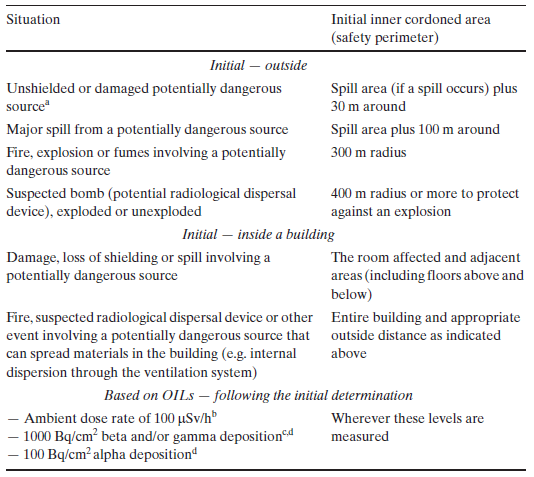 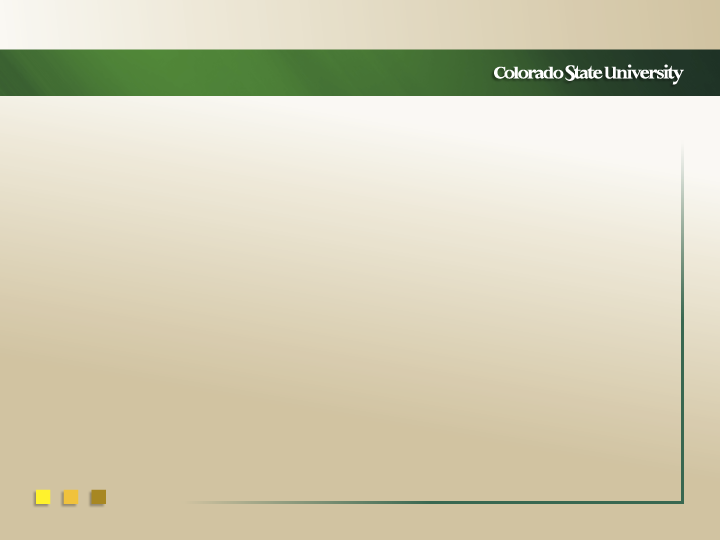 Logistics
Emergency conditions
 items and facilities to be operational under 	the postulated conditions
 tools, instruments
 supplies
 equipment
 communication systems
 facilities
 documentation (procedures, check lists, 	telephone numbers, manuals)
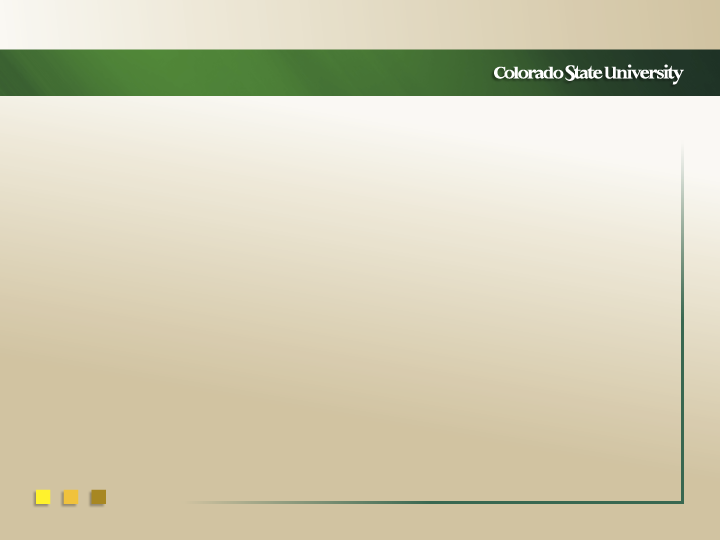 Exercises
Identification of necessities
 knowledge
 skills
 abilities
 Requisition
 personnel
 equipment
 Training, drills, exercises
 refresher training
 participation
 performance evaluation
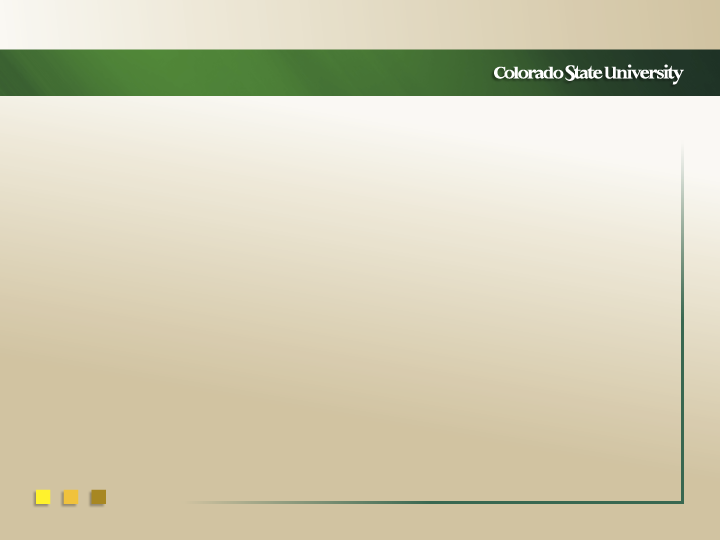 Operation
Initial response organization
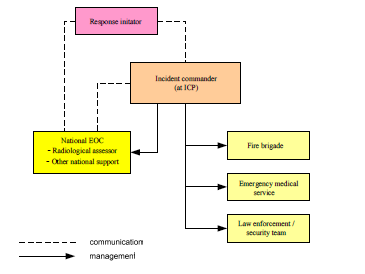 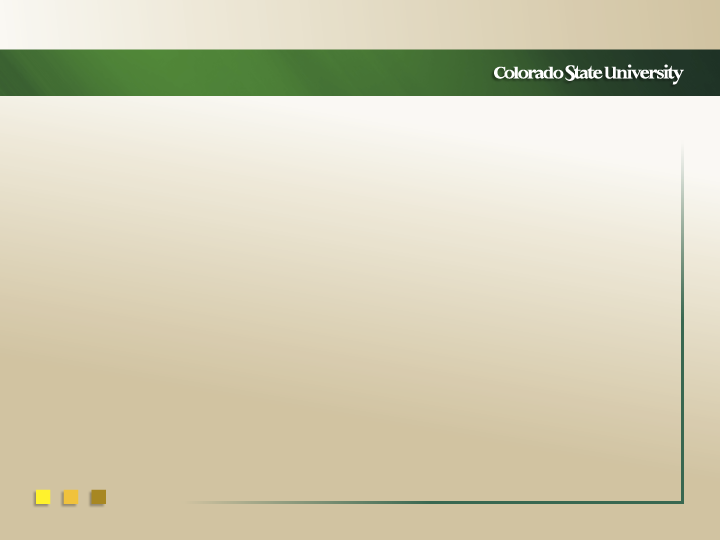 Operation (II)
Response organization
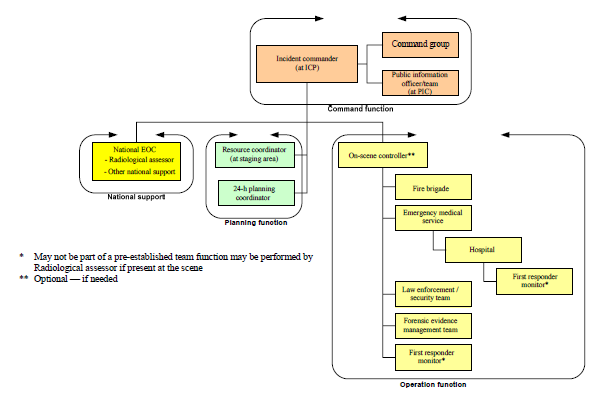 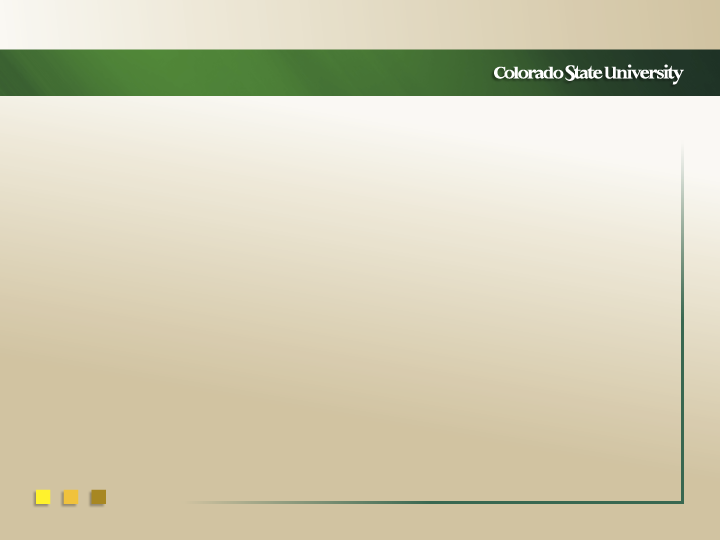 Operation (III)
Personnel
 incident commander
 incident command post
 staff organization (S1 - S6, G1 - G6)
 liaison officers
 field personnel
 emergency response organizations
 authorities
 media and public communication
 experts and specialists
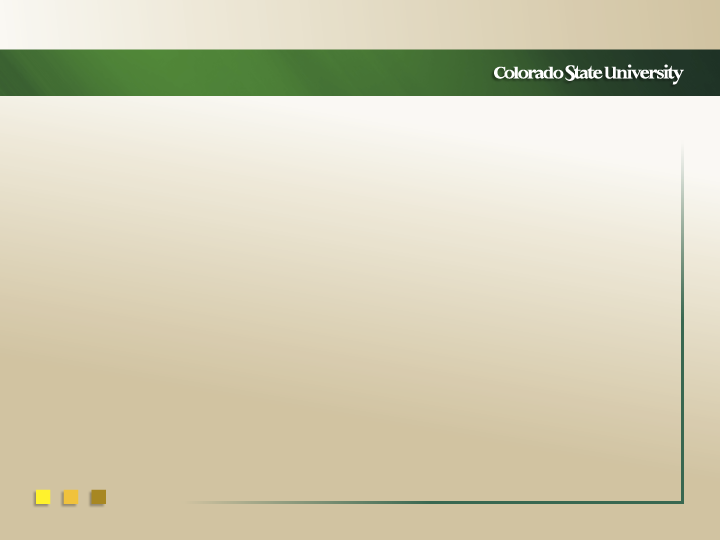 Operation (IV)
Personnel (cont.)
 command staff
 S1: personnel
 S2: incident information (“intelligence”)
 S3: operational planning
 S4: logistics (supplies, transport, etc.)
 S5: communication
 S6: electronic infrastructure (phones, 	computers, networks, etc.)